Gestione progetti: Agile e Tradizionale
Agile Project Management
Traditional Project Management
Software Development Life Cycle (SDLC)
Il ciclo di vita del software (in Inglese, SDLC), in Informatica, si riferisce al modo in cui una metodologia di sviluppo o un modello di processo scompongono l'attività di realizzazione di prodotti software in sottoattività fra loro coordinate, il cui risultato finale è il prodotto stesso e tutta la documentazione ad esso associata. (Wikipedia.it)
Modelli esistenti
Nell'industria software attuale sono presenti due modelli contrapposti
Modelli Tradizionali (esempio classico: Waterfall)
Modelli Agili (esempio classico: Scrum)

...fortunatamente, il modello “Cowboy Coding” non funziona più...
Modelli esistenti
Nell'industria software attuale sono presenti due modelli contrapposti
Modelli Tradizionali (esempio classico: Waterfall)
Modelli Agili (esempio classico: Scrum)

...fortunatamente, il modello “Cowboy Coding” non funziona più...
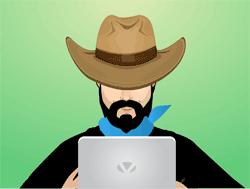 Differenze principali
Regole
Innovazione
Tradizionale
Agile
Strutturato
Adattabilità
Tradizionale
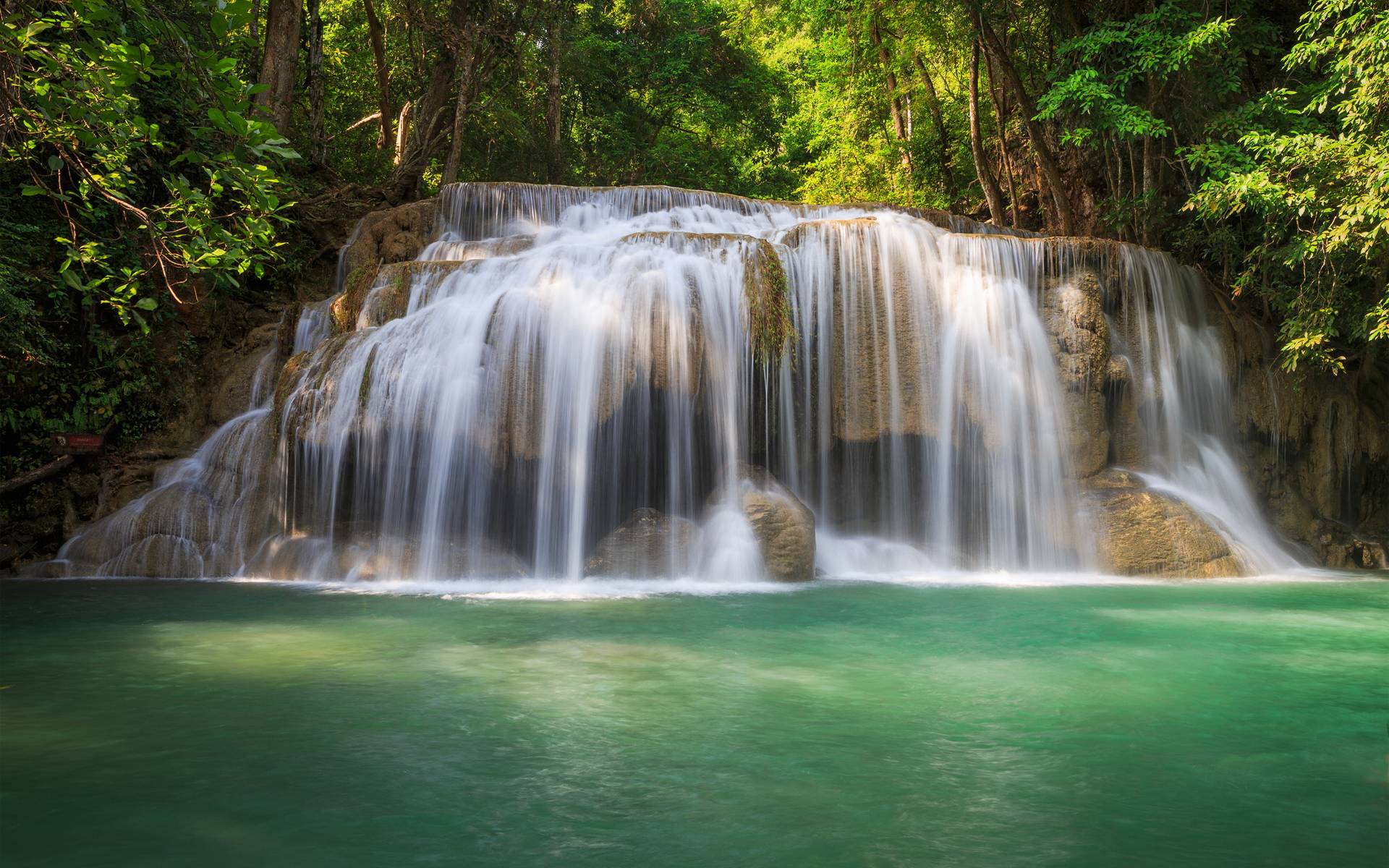 Tradizionale
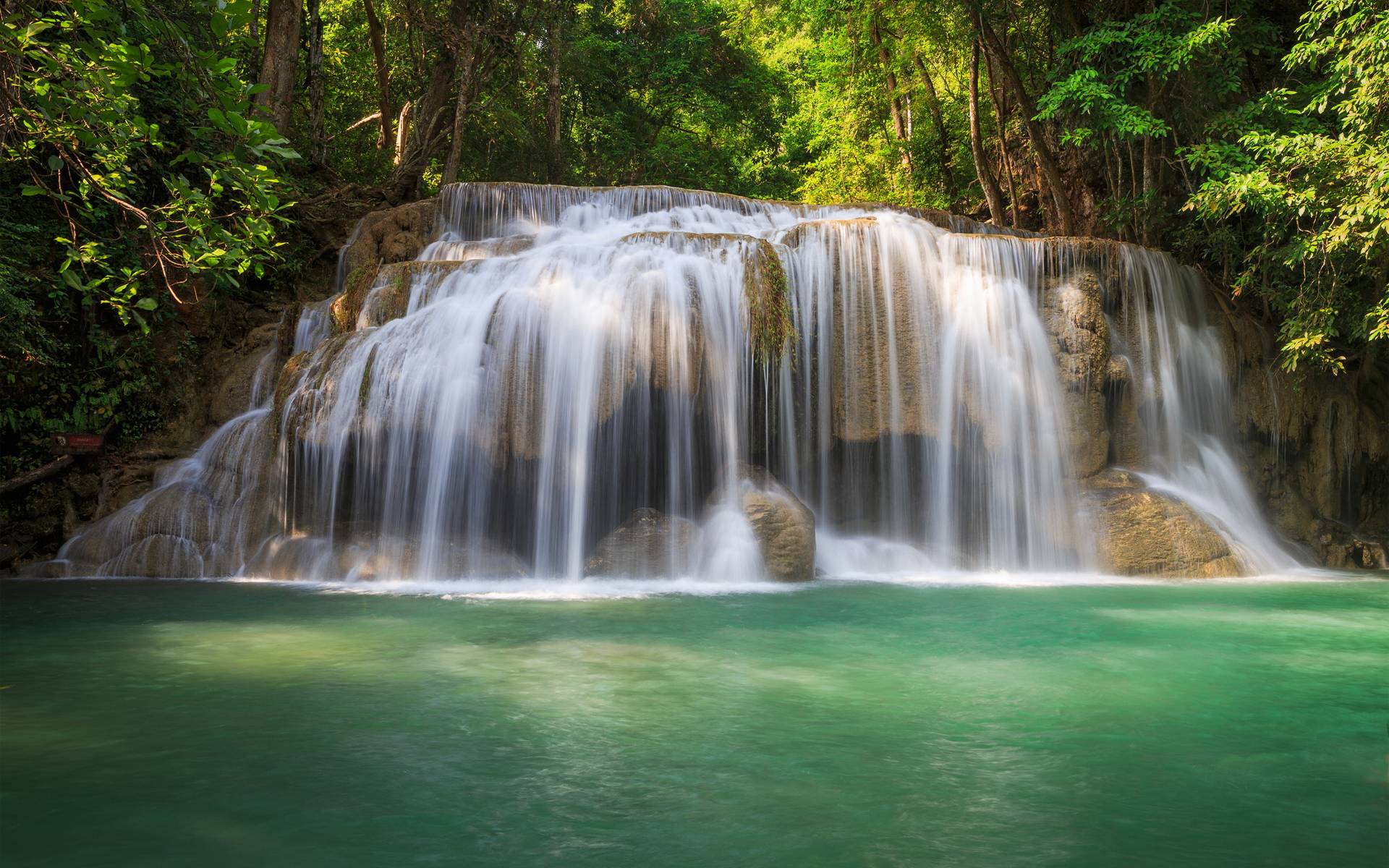 Agile
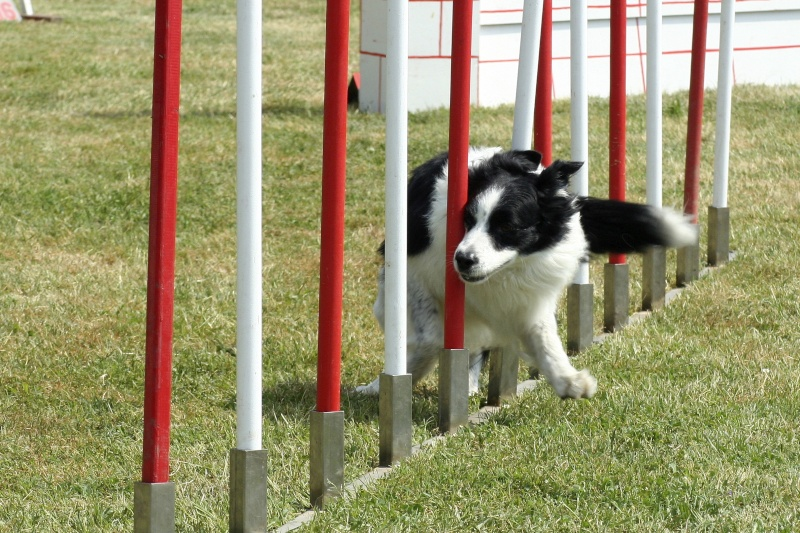 Agile
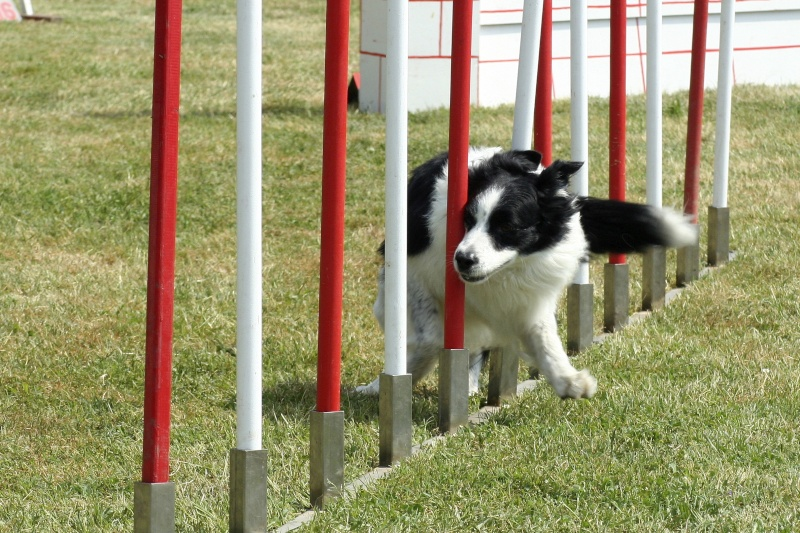 Quale è meglio?
Non c'è risposta!
Nel mondo del lavoro incontrerete entrambi i modelli.
Gli studi degli “esperti” sono inconcludenti
Occorre basarsi sull'esperienza
Come si fa?
Il nostro esperimento
Svilupperemo lo stesso progetto in due modalità, il più possibile simili. 
La prima fase, di istruzione, la faremo subito (circa 100')
La seconda fase, operativa, si farà a breve (circa 300')
Confronteremo quindi i risultati
Il nostro esperimento (prima fase, a seguire)
Spiegazione della metodologia agile
Lavoro di gruppo che simula la progettazione agile
Spiegazione della metodologia tradizionale
Lavoro di gruppo che simula la progettazione tradizionale
Il nostro esperimento (seconda fase)
Ripartizione in gruppi
Ad ogni COPPIA di gruppi sarà assegnato un progetto, uno in modalità tradizionale/waterfall, uno in modalità agile/scrum
Si confrontano i progetti consegnati.
Il nostro esperimento (aspettative)
Vogliamo scoprire quale modalità sia più adatta all'ambiente scolastico
Misureremo il prodotto finale, la qualità e la quantità del codice, e la vostra soddisfazione personale
Grazie per la collaborazione
Grazie a tutti voi, ai docenti che si prestano all'esperimento e alla scuola che offre la sua collaborazione.
Si parte!
Esperimento progettato da...
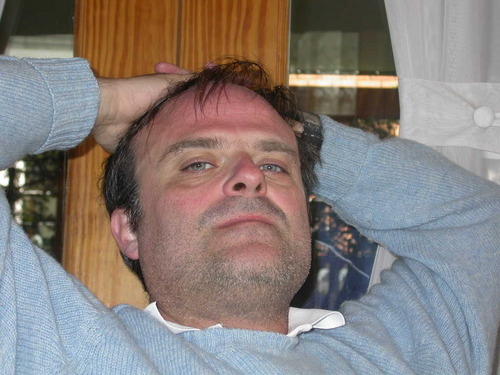 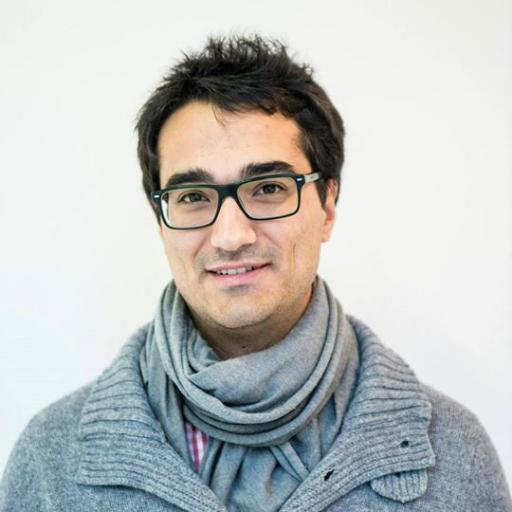 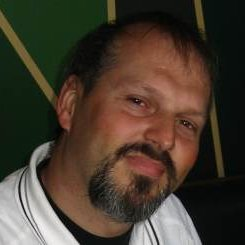 Marcello Missiroli
(unimore)
marcello.missiroli@unimore.it
Daniel Russo (unibo)
daniel.russo@unibo.it
Paolo Ciancarini
(unibo)
paolo.ciancarini@unibo.it
Slide design by Saqib Javed John